Šmartinska cesta – Kodrova ulica
Prej
Potem
Šmartinska cesta
Prej
Potem
Šmartinska cesta
Prej
Potem
Šmartinska cesta
Prej
Potem
Šmartinska cesta
Prej
Potem
Šmartinska cesta
Prej
Potem
Šmartinska cesta
Prej
Potem
Šmartinska cesta
Prej
Potem
Šmartinska cesta
Prej
Potem
Šmartinska cesta
Prej
Potem
Zaloška cesta
Prej
Potem
Zaloška cesta
Prej
Potem
Zaloška cesta
Prej
Potem
Zaloška cesta - Archinetova
Prej
Potem
Tržaška cesta
Prej
Potem
Litijska cesta
Prej
Potem
Litijska cesta
Prej
Potem
Litijska cesta
Prej
Potem
Litijska cesta
Prej
Potem
Litijska cesta
Prej
Potem
Kajuhova cesta
Prej
Potem
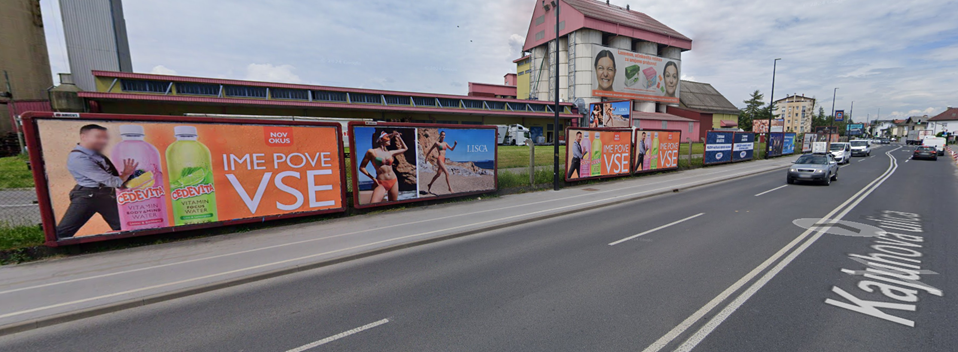 Trg mladinskih delovnih brigad
Prej
Potem
Dunajska cesta
Prej
Potem
Clevelandska cesta
Prej
Potem